PR2
Human-Digit WBL Toolkit
Training Materials
COME CO-PROGETTARE IL PERCORSO WBL
﻿www.housingcare.net
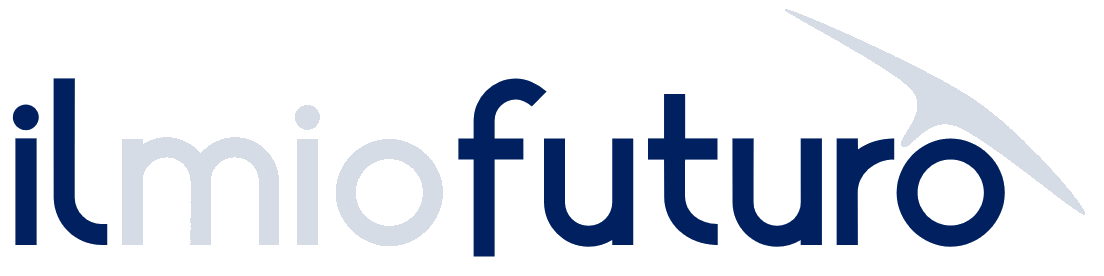 01
02
03
DI COSA AVETE BISOGNO?
RISULTATI DELLA CONVERSAZIONE CON L'ASSISTENTE SOCIALE
VEDERE LE LINEE GUIDA N.4 "COME ORGANIZZARE UNA RIUNIONE".
GRID. 2 MODELLO DI UNITÀ DI APPRENDIMENTO
RISULTATI DEL QUESTIONARIO DI AUTOVALUTAZIONE
03
04
05
DI COSA AVETE BISOGNO?
GRID. 3 STRUMENTO DI CO-PROGETTAZIONE CON L'ORGANIZZAZIONE OSPITANTE
GRIGLIA. 6
INDIVIDUALIZZATO
PIANO
GRID. 2 MODELLO DI UNITÀ DI APPRENDIMENTO
02
RISULTATI DELLA CONVERSAZIONE CON IL CARE WORKER

Organizzare un incontro con l'assistente sociale, dopo aver compilato il questionario di autovalutazione.

Il colloquio ha lo scopo di fargli conoscere meglio i risultati attesi e di assicurarsi che abbia un quadro chiaro del percorso.
03
GRID. 2 MODELLO DI UNITÀ DI APPRENDIMENTO

Nell'unità di apprendimento, troverete un elenco di attività volte a raggiungere i risultati dei LOs già individuati nel MOOC. I percorsi di apprendimento basati sul lavoro sono l'occasione per gli operatori sanitari di mettere in pratica le conoscenze acquisite nelle competenze. Naturalmente, le attività potrebbero richiedere un adattamento in base alle esigenze dell'Organizzazione ospitante, alle tecnologie e alle strutture disponibili, nonché alle esigenze e alle aspettative degli operatori sanitari.

Prima di analizzare l'Organizzazione ospitante ed esplorare le sue esigenze, si consiglia di avere una conoscenza approfondita delle attività proposte, perché questo vi aiuterà a capire meglio quali possono essere implementate o meno.
04
GRID. 3 PIANIFICAZIONE CONGIUNTA CON LO STRUMENTO PER L'ORGANIZZAZIONE OSPITANTE

Lo strumento deve essere utilizzato per tracciare il profilo dell'organizzazione ospitante e raccogliere le seguenti informazioni:
ICT E TECNOLOGIE PER MIGLIORARE LE PRESTAZIONI DEI LAVORATORI
TIPO DI ORGANIZZAZIONE
AREA SANITARIA
TIPO DI ATTIVITÀ CHE POSSONO ESSERE SVOLTE NELL'ORGANIZZAZIONE
STRUTTURE E TECNOLOGIE DISPONIBILI
05
GRID. 6 PIANO PERSONALIZZATO
SIMULAZIONE DEL PROFILO 
LABORATORIO
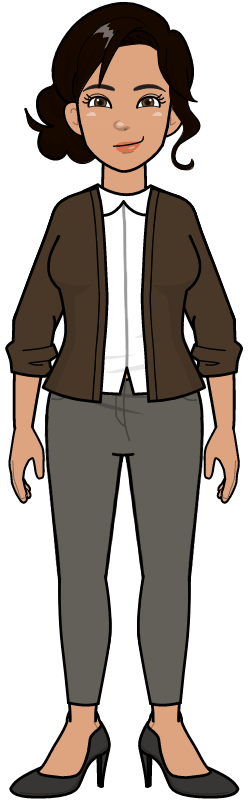 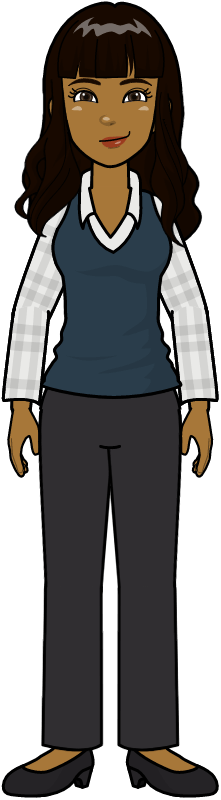 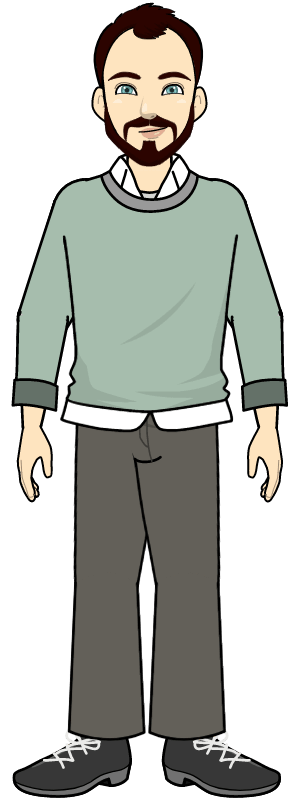 PROFILO 3 - SUPERIORE
PROFILO 2 – MEDIO
PROFILO 1 - PIÙ BASSO
Questo tipo di operatori di assistenza ha generalmente un background migratorio e/o svantaggiato fin dall'inizio, quindi non ha un profilo educativo elevato. Lavora nel settore dell'assistenza svolgendo compiti prettamente di monitoraggio e cura degli anziani, ma non possiede tutte le competenze formali necessarie. Dal punto di vista digitale, ha un basso livello di alfabetizzazione.

Il care worker identificabile nel profilo basso presenta le seguenti caratteristiche:
Il dispositivo tecnologico che utilizza più frequentemente è il telefono cellulare, che conosce meglio. Ha una scarsa conoscenza dell'uso di altri dispositivi di uso comune, come le smart TV.
Utilizza il cellulare con disinvoltura per ciò che sa sulla comunicazione e sull'uso di applicazioni per l'interazione sociale e l'intrattenimento.
Ha una scarsa conoscenza di altre applicazioni di uso comune relative alla gestione, alla pianificazione del lavoro e alla condivisione di compiti e documenti.
Ha una scarsa percezione di ciò che la tecnologia può fare se utilizzata e integrata correttamente nel proprio lavoro, ma è disposto a imparare.

Nel contesto sanitario:
Conosce le app di uso comune, come quelle per il controllo del peso, la reidratazione o l'esercizio fisico, ma non sa come applicarle al proprio contesto lavorativo.
Non conosce app o strumenti di prevenzione più avanzati o sofisticati.
Conosce l'esistenza di app e strumenti che aiutano a monitorare le condizioni patologiche di un paziente, ma non ne conosce il funzionamento.
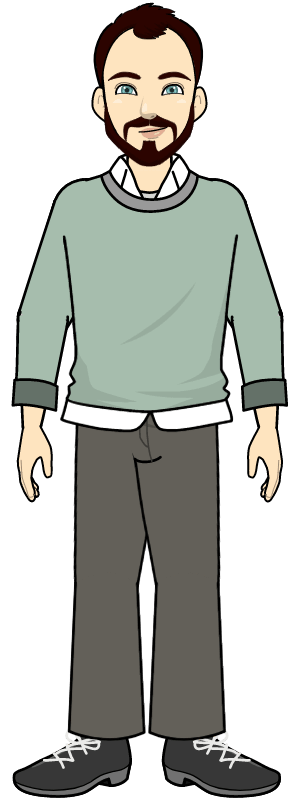 PROFILO 1 - PIÙ BASSO
Questo tipo di operatore lavora nel settore per mantenersi mentre studia o cerca un'occupazione più adatta alle sue qualifiche. Ha seguito un corso per poter svolgere il lavoro, quindi ha le conoscenze di base sia delle tecnologie che delle tecniche di socializzazione da adottare.

Il profilo medio dell'operatore di assistenza presenta le seguenti caratteristiche:
Ha un'ottima conoscenza delle tecnologie di uso quotidiano, come telefoni cellulari, PC, tablet e smart TV.
Ha un'ottima conoscenza del loro utilizzo sia per scopi comunicativi, di intervento, di gestione dei compiti, di produzione e scambio di documenti e contenuti.
Conosce il potenziale dell'uso della tecnologia nel proprio lavoro e utilizza alcuni strumenti di supporto, ma non è motivato a rafforzare le proprie conoscenze in questo senso.

Nel settore sanitario:
Conosce le app più diffuse per il monitoraggio e la prevenzione, come quelle per l'esercizio fisico, l'idratazione e il conteggio delle calorie, ma le utilizza principalmente per uso personale e non le integra nel proprio lavoro.
Conosce alcune tecnologie più specifiche come il monitoraggio delle cure e i sensori di emergenza, sa come utilizzarle ma non le usa o non le ha a disposizione.
Non conosce le tecnologie legate all'e-health o alla telemedicina.
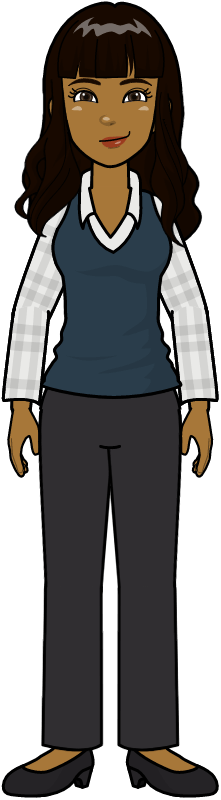 PROFILO 2 – MEDIO
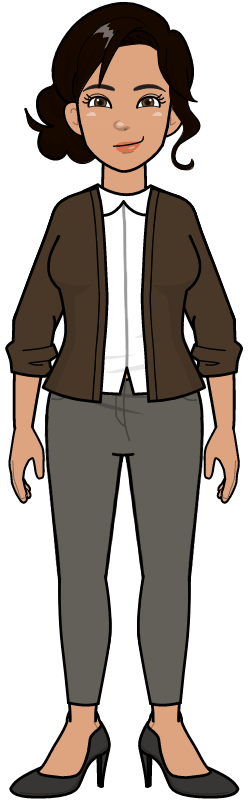 Questo operatore ha deciso di lavorare nel campo dell'assistenza perché è appassionato del tema della salute e ha la propensione ad aiutare gli altri, quindi ha scelto questo percorso professionale. Ha ottenuto le qualifiche necessarie per svolgere il suo ruolo ed è motivato a migliorare per avanzare nella sua carriera. 

L'assistente di alto profilo ha le seguenti caratteristiche:
Ha un'ottima conoscenza delle tecnologie di uso quotidiano, come telefoni cellulari, PC, meno delle smart TV.
Ha un'ottima conoscenza dell'uso di questi strumenti per la comunicazione, l'intrattenimento, la gestione del lavoro, la produzione e lo scambio di documenti e contenuti.
È consapevole che la tecnologia può contribuire allo svolgimento delle sue mansioni ed è disposto ad apprenderla per migliorarsi.

Nell'ambito della salute:
Conosce le applicazioni per il controllo del peso, l'idratazione, il conteggio delle calorie e l'attività fisica e ne utilizza alcune nel suo lavoro, ma non in modo sistematico.
Conosce alcune tecnologie avanzate come le chiamate di emergenza, i sensori e le app per il monitoraggio e la prevenzione di alcune malattie, ma non sa come usarle in modo appropriato.
Conosce alcuni strumenti di e-health e telemedicina, ma non sa come utilizzarli.m
PROFILO 3 - SUPERIORE
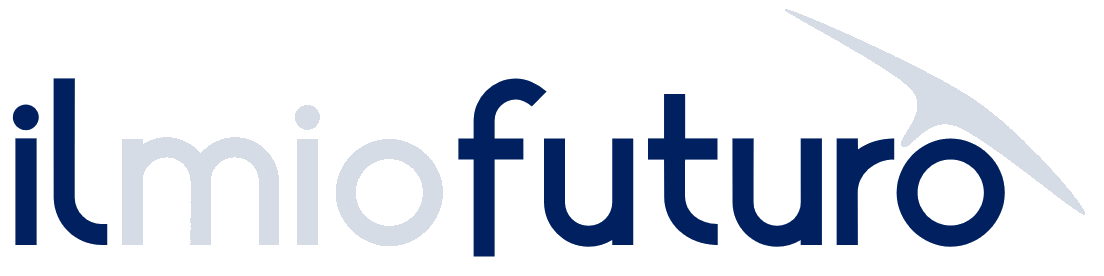 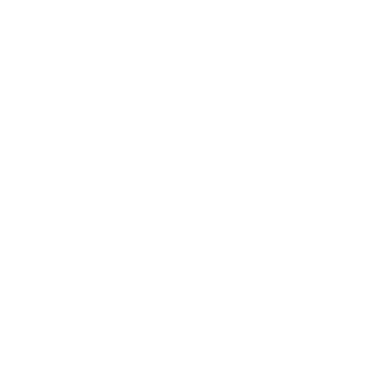 Grazie
www.housingcare.net
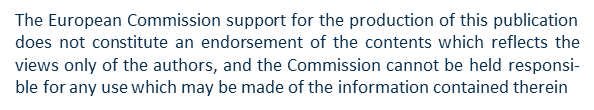